Alternative and local food:
concepts and practices

Session 3 – Community supported agriculture

3rd October 2013
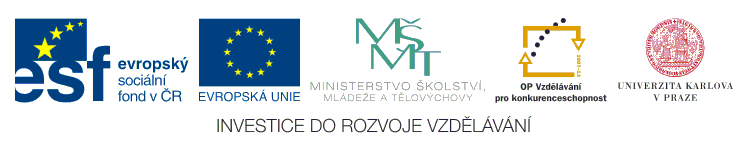 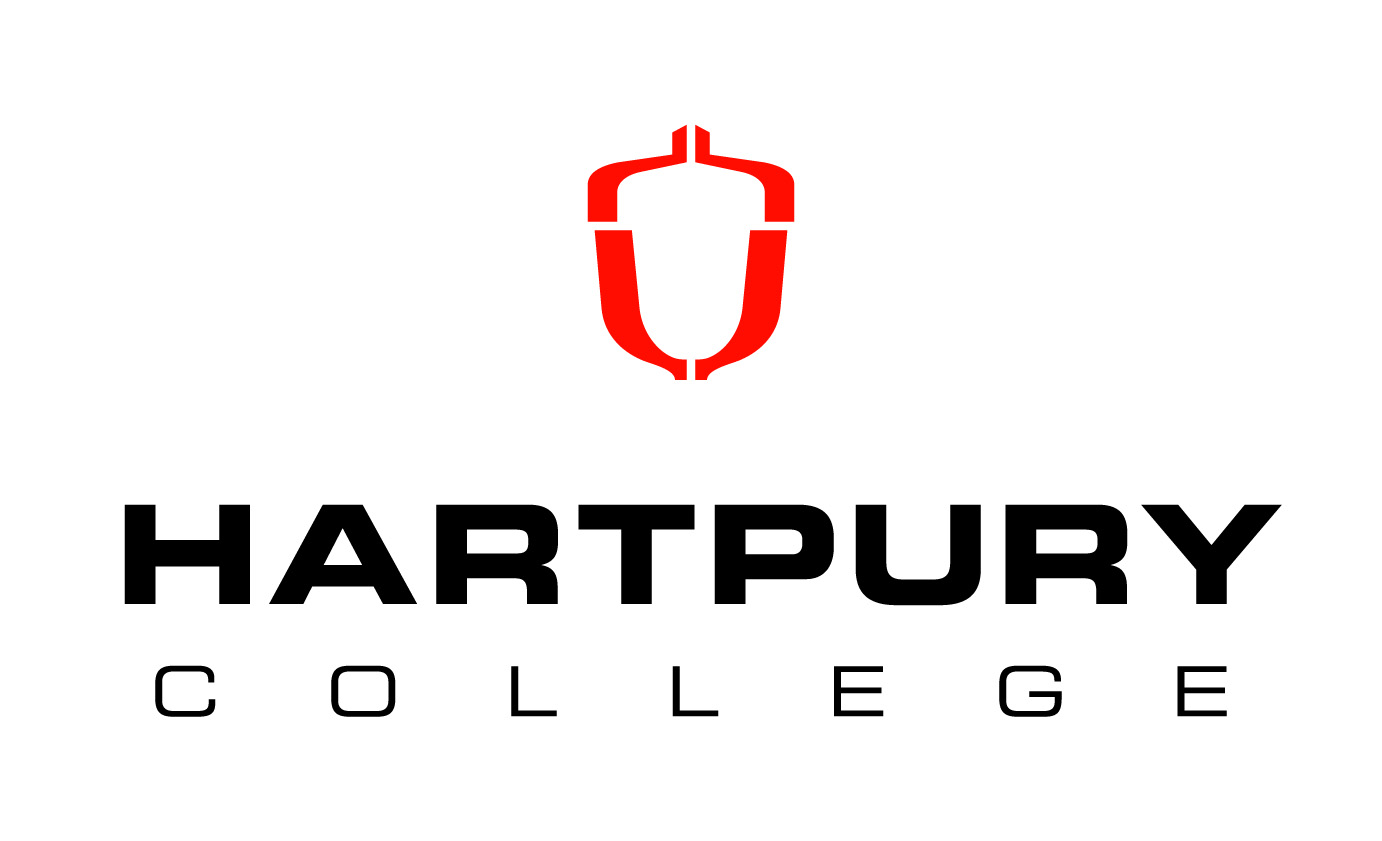 Emergence of CSA
In session 2 we heard how some of the consequences of the modern food system stimulate concern among citizens:

 Concern about the disconnection between consumers and producers

 Concern about who controls the food chain

 Concern about health and environment linked to the industrial food system

 The idea that some of these challenges are ‘locked in’ to the places and the ways that we live and work

In this session we will hear about one civil society response to these concerns called Community Supported Agriculture or CSA.
CSA - What is it?


CSA has a number of characteristics which may include:


 Shared risk between farmer and consumer (member)

 Advanced, or regular payment for food

 Co-operative/democratic management

 Contribution by members to labour

 Access to the farm for education, relaxation… etc.

Essentially, it is a way of planning cash-flow and cropping; and may renegotiate the distinction between farmer, landholder, customer – this is a political/conceptual challenge in the EU.
Current models include:


Share in the harvest (a proportion of the harvest)

Committed market (a minimum, or informal commitment)

Support group around a farm (events, festivals, markets)

Rent a tree (for fruit – can be non-local)

Do the work yourself (labour for food)

Shares or gifts in the farm capital (cf. Polanyi?)

Community owned enterprise (see shares above and later)


We’ll discus some of these. Main point is to think about breadth – one size will not fit all, all schemes are different.
North American and European divergence
In its modern form, CSA emerged in the US, under Trauger Groh. In general, the literature suggests the US and Europe have slightly different approaches:
Soil Association (2007) Cultivating Communities – Reconnecting food and farming. SA, Bristol.
Henderson, E. & Van En, R. (2007) Sharing the Harvest – A citizen’s guide to Community Supported Agriculture. Chelsea Green Publishing Co, White River Jct.
CSA No 1 Stroud Community Agriculture
- Community Owned Enterprise		

 Operates solely to further a set
   of principles (mission-led)
 2 farmers paid wage £19k*/CzC 570k (2009)
 46-acre organic mixed farm, 2 locations
 A rich community life around the farm

IPS members represent 200 households
£80,000 turnover (2009)
*Ave. dairy £20k Farmers’ Weekly 2/4/10, less than average UK earnings but much higher than minimum wage.
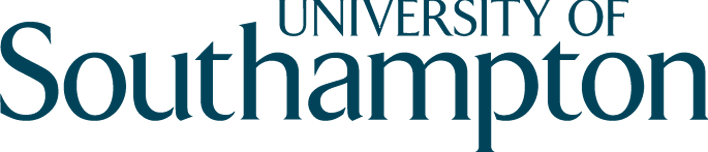 What is it for? What are their principles?

 To support organic and biodynamic agriculture.

 To pioneer new economic model and ensure the farmers have a decent livelihood.

 Low income shall not exclude anyone. Practical involvement on all levels encouraged.

 To be transparent in all affairs and make decisions on the basis of consensus.

 To offer opportunities for learning, therapy and re-connecting with the earth.

 To network with others to promote CSA to other communities and farms.

 To encourage members, in co-operation with the farmers, to use the farm for their individual and social activities and celebrations.
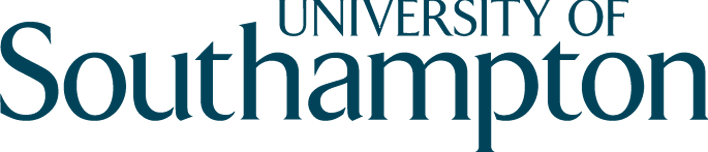 How does it work?

 Members pay subscription, plus £8/CzC240 per week for a vegetable share, which they collect.
 Members can buy meat from freezer, and eggs – honesty box and swap box.
 Members decide all matters, delegated to a core group, many volunteers.
 Farmers have delegated responsibility for farming.
 No compulsion for members to be active.
 Open access to the farm.
 Two rented sites, one very close to Stroud.
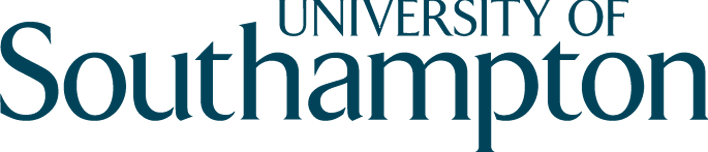 No 2: Tablehurst & Plaw Hatch CSA

Tablehurst (125 ha.) is arable and stock, Plaw Hatch (50 ha. acres) is dairy and horticulture

Both are biodynamic. T’hurst was a loss-making college farm put up for sale in 1994. Local people raised capital to buy it.

A co-op (IPS) owns both farms, with shares held by local members. Membership does not give entitlement to food. 

Together employ 20 f/t and 40 p/t and voluntary staff – inefficient or rural job creation? Several staff live on the farm – community inside the farm & links to social care.

Annual turnover £1.3 million/CzC 38 million
The community
Tablehurst 
and 
Plaw Hatch 
structure
Co-op
Tablehurst farm
Plaw Hatch farm
Farm
enterprise
Farm
enterprise
Land &
buildings
Land &
buildings
St Anthony’s Trust (Steiner)
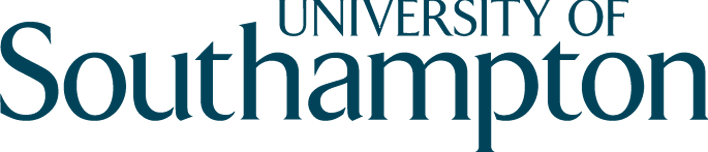 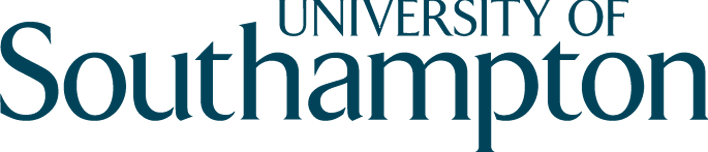 Tablehurst & Plaw Hatch - Farming for farmers?

Shares cost £100/CzK 3000 and there are 600 members. No yield or trade.

1,000 customers a week in farm shop and bakery.

Occasionally members are asked to provide loan capital – for buildings (incl. homes) or loans equipment (over 5 years)

Total capital stock is currently £250k/CzK 7.5 million
In exchange for that capital and that goodwill, farmers undertake to farm well. They do.

Farmers appreciate the strong sense of community, faith in their professionalism and freedom from burden of inheritance. They farm for the future, not for their own wealth (it’s fixed) or for their children.
Short film
http://www.youtube.com/watch?v=dqLUasaHLuA 

Growing Communities in London
Community development finance instruments
Somerset Land for Food community share issue

 People buy shares in CBS

 That investment provides capital for groups to buy land

 Land is rented by growers

 Rental income pays dividends (2%) and secures more land purchase

 Option for growers to buy after 5 years

More info: www.communitylandtrusts.org.uk
Group exercise: CSA critique
Divide into 2 groups. Think about the CSA story. Nadia told me there is a CSA in Brno.

Group 1 – Describe the Brno CSA if you know it. What are its three key STRENGTHS? If not, consider three key general strengths of the CSA models we have described as you see them in a Czech/Slovak perspective.

Group 2 – CSAs are a good idea but they are not the mainstream of farming. Please provide 3-5 critical points about the difficulties or weaknesses of CSA.

10 mins and 5 mins feedback per group.
Some critiques of CSA
CSAs are marginal do not really change the food ‘landscape’

 Their pricing policies may be exclusive for some citizens – often educated and wealthy

 They can be complex and hard work – relies on high degree of farmer and business skills

 Land is very hard and expensive to find

 Farmers may appreciate the support of their communities but find the limited sales volumes hard to accommodate

 Potentially risky; have to eat what grows – choice?
Summary
CSA takes many forms but most expect consumers to share production risks with farmers

CSAs may be ideologically led but are businesses

CSAs have made successful links with other alternative food projects – farmers’ markets, organic box schemes and have produced innovative methods and financial models

Potentially transferable? – housing and energy generation

Community supported agriculture or agriculture supporting the community?
Some reading
Butler Flora, C. and Bregendahl, C. (2012) Collaborative Community-supported Agriculture: Balancing Community Capitals for Producers and Consumers. International Journal of Sociology of Agriculture and Food Vol 19 No 3 pp. 329-346.

DeLind, M. (1999) Is This a Women’s Movement? The Relationship to Gender of Community Supported Agriculture in Michigan. Human Organisation Vol 58 No 2 pp. 190-200   

Guthman, J., Morris, A. and Allen, P (2006) Squaring Farm Security in Two Types of Alternative Food Institutions. Rural Sociology Vol 71, No 4, pp. 662-684

Keech, D., Alldred, S. and Snow, R (2009) An analysis of seven CSA enterprises. Making Local Food Work Discussion Paper. Soil Association, Bristol.

Schnell, S (2007) Food with a farmer’s face: CSA in the United States. Geographical Review Vol 97 Iss 4, pp.550-564.